GE Transportation/Wabtec iSupplier Portal (iSP) Training
Overview
GE Transportation/Wabtec provides our suppliers an excellent resource to easily submit invoices and check invoice and payment status through the GETS iSupplier Portal (iSP)
Getting registered to use iSP
Please request iSP registration by sending an email to eBusiness.helpdesk@Wabtec.com with the following required information:
First and last name
Email address
Phone number
Your GE Transportation supplier code OR a recently issued GETS purchase order number
Getting registered to use iSP
Please note, that on the 5th of every month a notice is sent out to ALL users that have NOT signed in to ISP in 365 days. If you receive this notice, you will have 10 days to log into your  account or your account will be deactivated.
Please send a request to the: GETWabtec_Supplier_Onboarding@wabtec.com We will reply with a user name and password for you. You will receive a password reset the first time you log in. Sometime later in Aug or early Sept the logins will be changed, to a tool called OKTA, this is the Wabtec authentication system. Notification will be sent in advance of this change, and you will have 7 days to activate your new access, once our ERP has been moved into the Wabtec Data center.
Getting registered to use iSP
Please send your request to:

GETWabtec_Supplier_Onboarding@wabtec.com We will reply with a user name and password for you. You will receive a password reset the first time you log in. 

Later in Aug or early Sept the logins will change:
New Tool OKTA 

Wabtec authentication system. Notification will be sent in advance of this change, and you will have 7 days to activate your new access, once our ERP has been moved into the Wabtec Data center.
GETS POs eligible for web invoicing
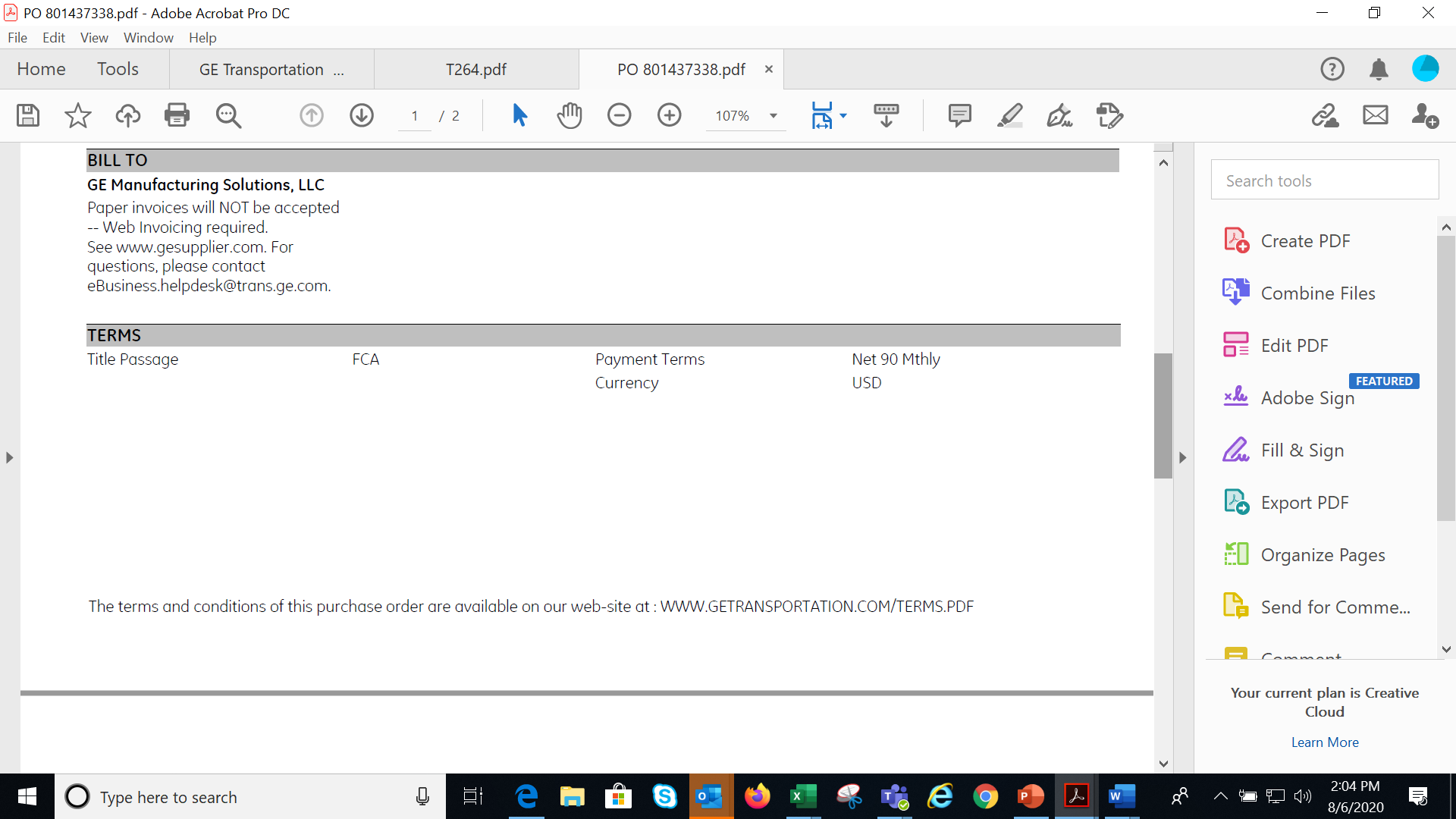 Creating invoices on ISP
Begin by logging in @
 WWW.Wabtec.com/iSupplier.com
Creating invoices on ISP
CLICK ENTER SITE
AND SIGN IN
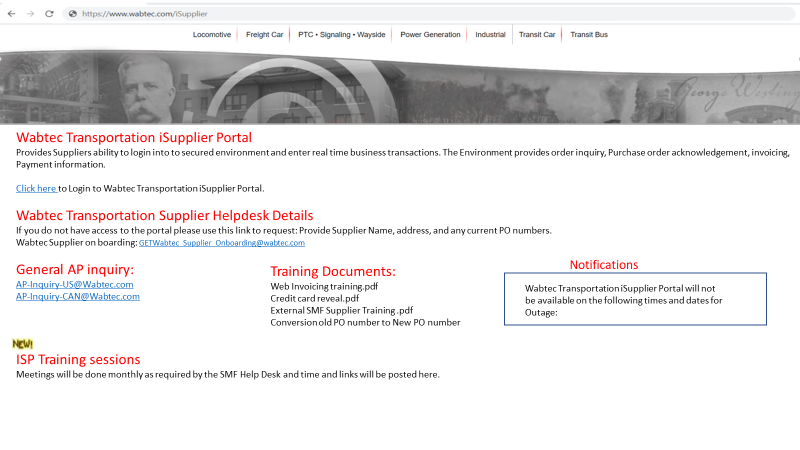 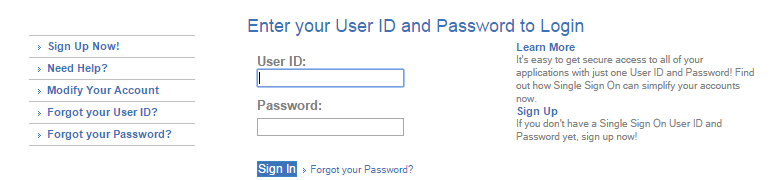 iSupplier Home Screen
In iSupplier Home Screen you will find four tabs – Supplier Home / Orders / Shipments / Finance
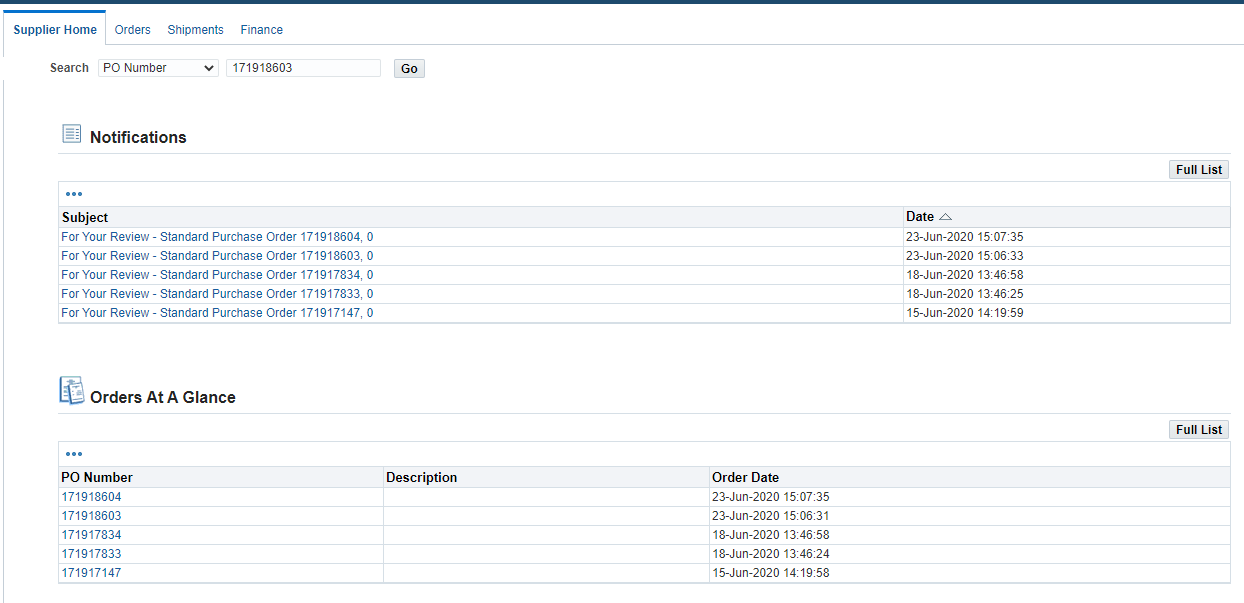 Notifications
This will show most recent POs with Wabtec
Supplier Home – iSupplier home screen were you will see Notifications related to recent POs. 
Orders – will help you query POs using Order Number, or request for cancellation
Shipments – will give you shipment information by using order or receipt number
Finance – Supplier will be able to create invoice and query for invoices/payments
iSupplier AutoInvoicing
In iSupplier Home – Click on Finance Tab. You will get the following screen.
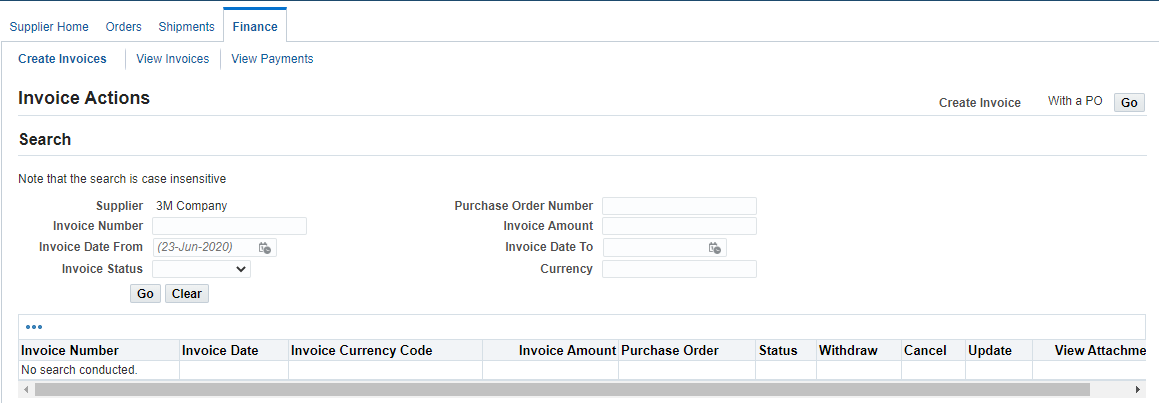 At the right corner of the screen, you will see “Create Invoice With a PO” – Click the Go button
iSupplier AutoInvoice – Step 1 – Purchase Orders
In the PO number field, capture the PO for which you will be creating the invoice. Then click the “Go” Button
You will get the PO Lines that are available to be invoiced, select the invoice line and Click “Add to Invoice” Button
Once you get the Items Added to Invoice screen and verify the needed PO lines are included, click “Next”.
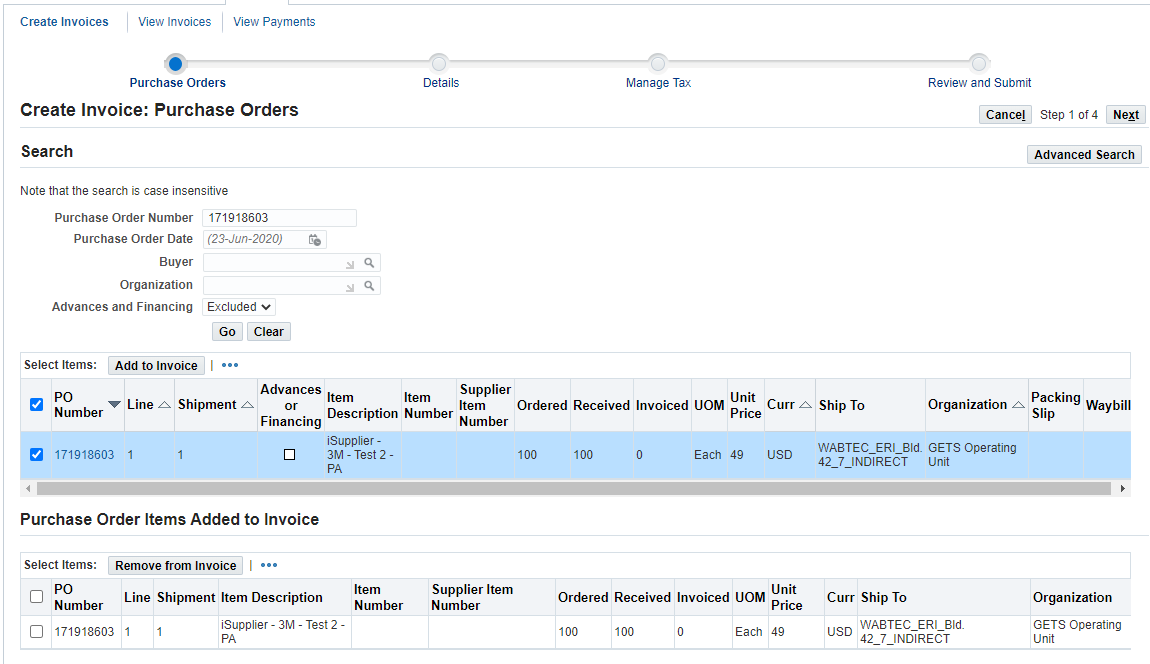 iSupplier AutoInvoice – Step 2 – Details
Go to Invoice Details on the right side of the screen and capture the Invoice Number and Invoice Date fields.
Invoice terms will start based out of Invoice Creation Date.  
Feel free to include Invoice Description, Supplier Invoice Number and Supplier Invoice Date fields if needed. 
Once you verified the details of the invoice, click “Next”.
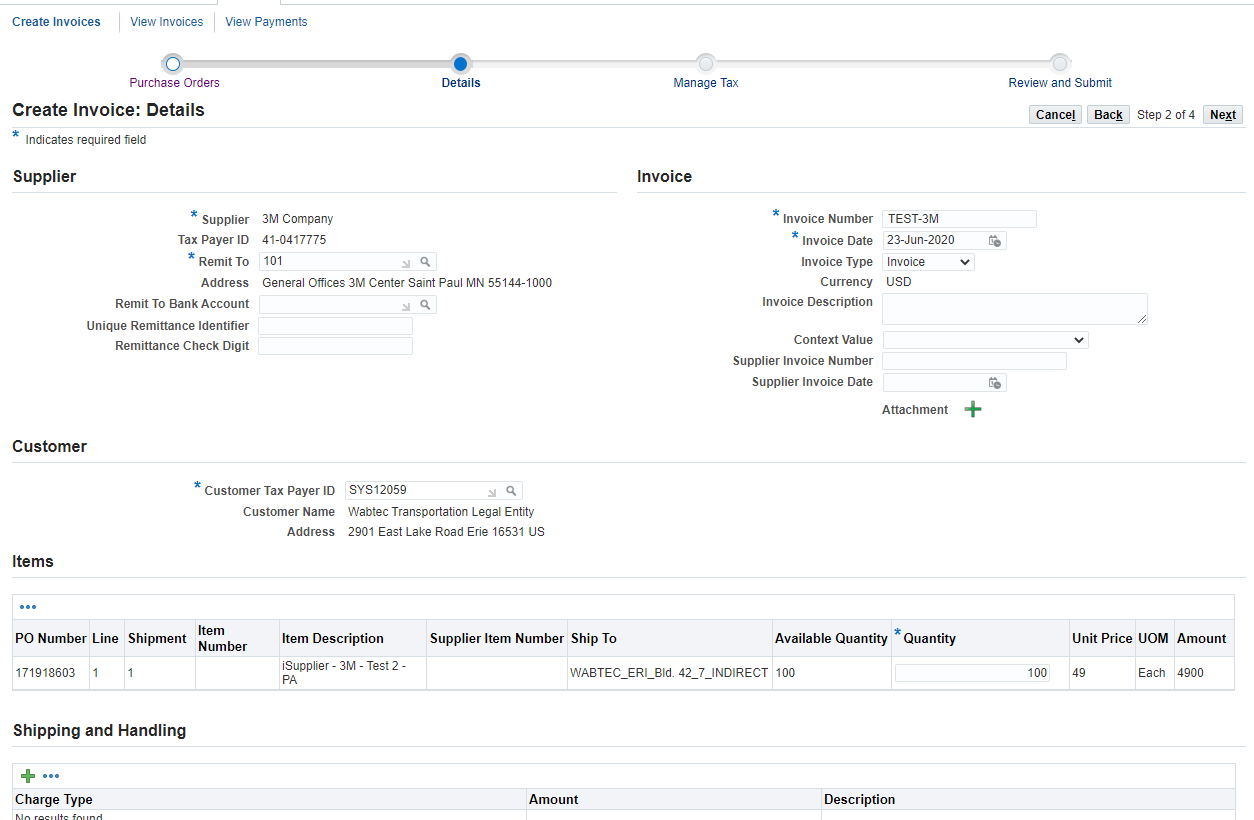 iSupplier AutoInvoice – Step 3 – Manage Tax
At Summary Tax Lines capture Tax Rate and Tax Amount fields, once done, click Calculate. 
Review invoice Summary Totals, you will see that tax lines are not included, so click Recalculate Total button. 
Tax Amount should be added after Recalculate button is clicked.
Click “Next” to move to the last Step for Invoicing
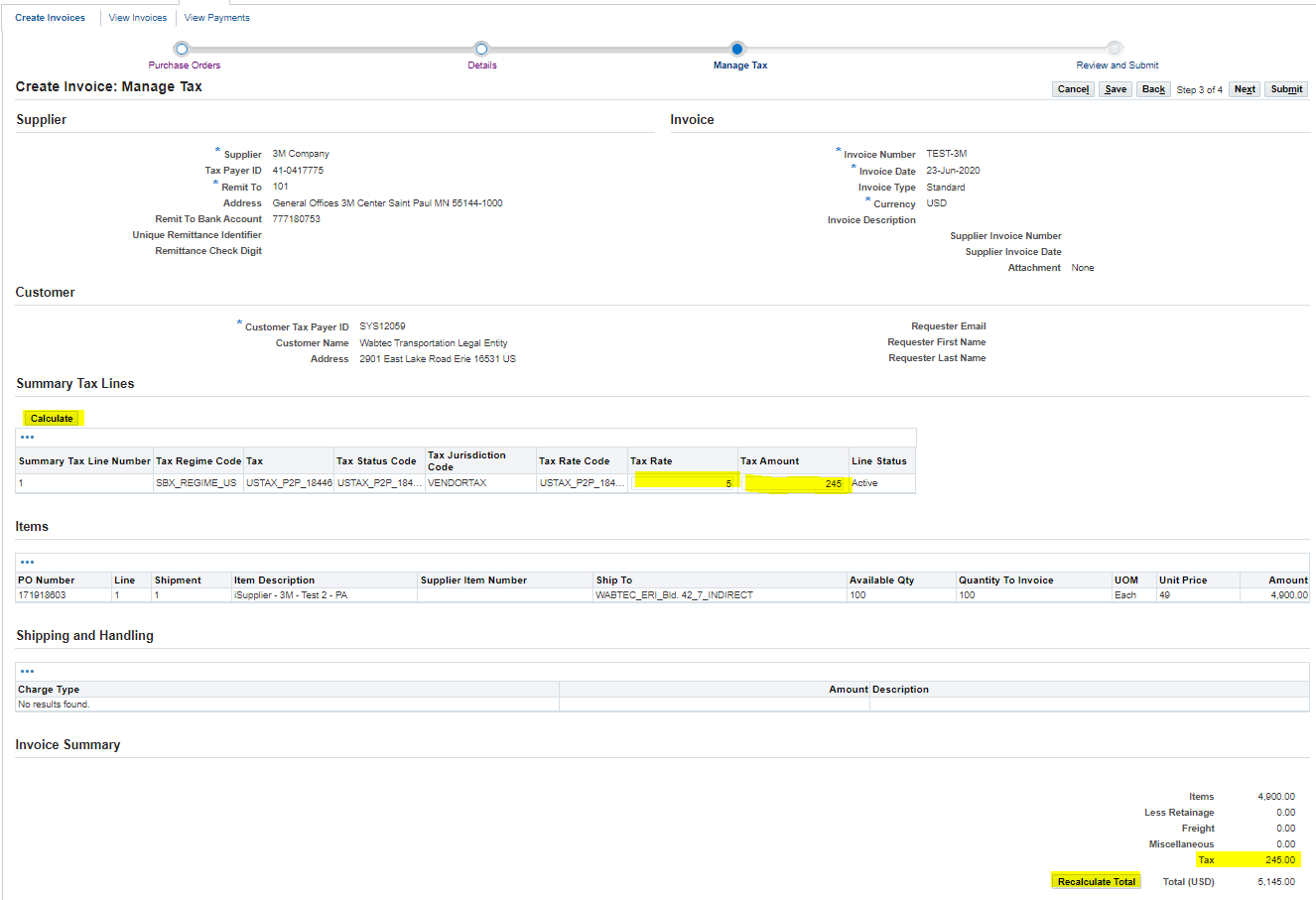 iSupplier AutoInvoice – Step 4 – Review and Submit
Review Invoice Line Details, if no changes are needed click “Submit”. 
In case you need to perform a change in any of the previous steps, click “Back” button
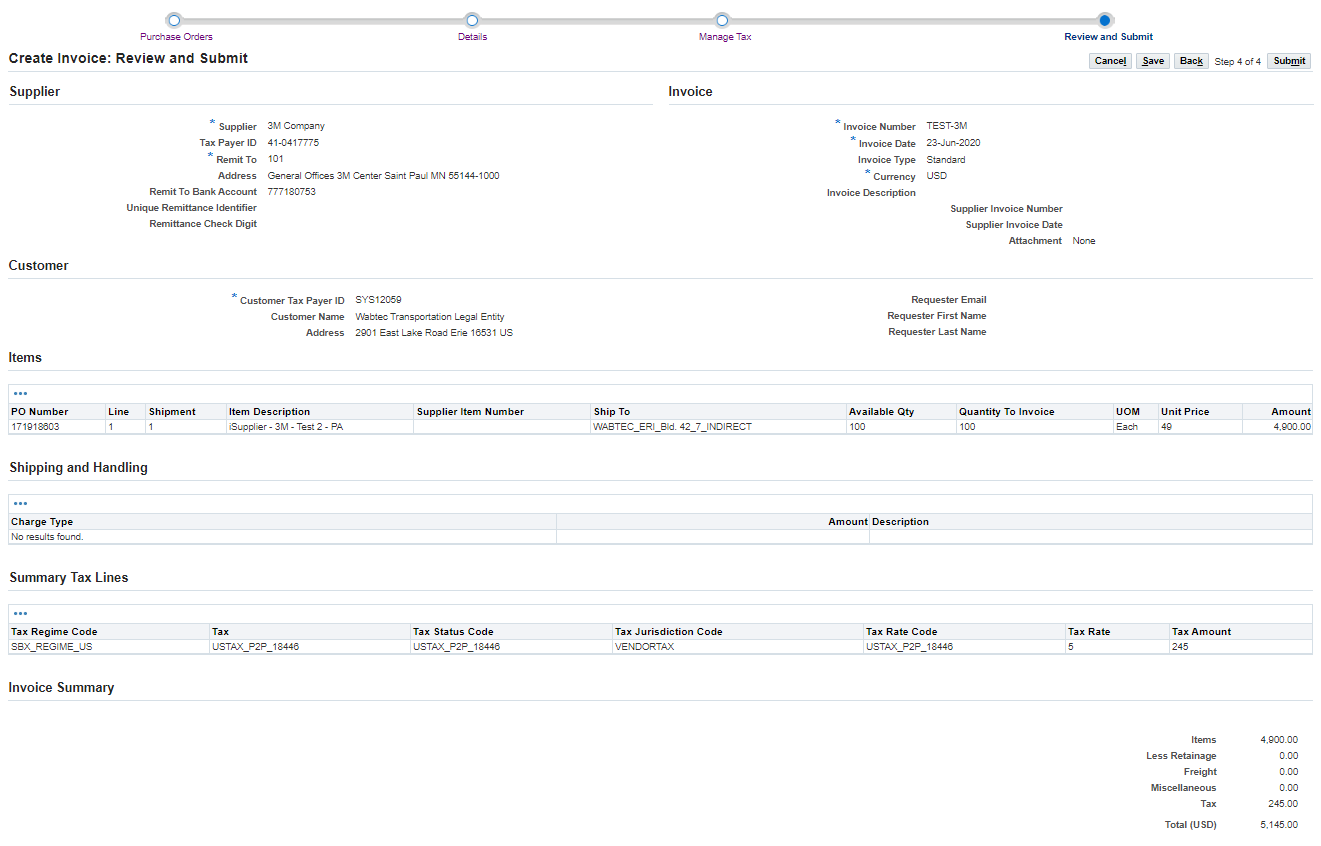 iSupplier AutoInvoice – Confirmation
You will get a confirmation message that your invoice has been created successfully.
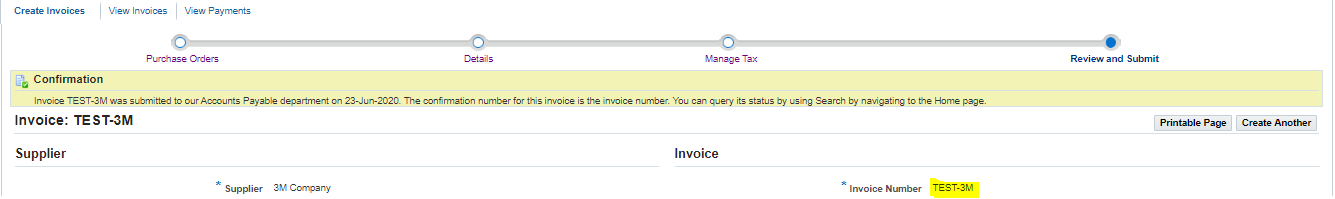 To see your invoice details, you can always go to Finance tab  View Invoices and query using Invoice Number. 
	This form will give you visibility about your invoice related to your:
Invoice Status
Invoice Holds
Invoice Payment Status
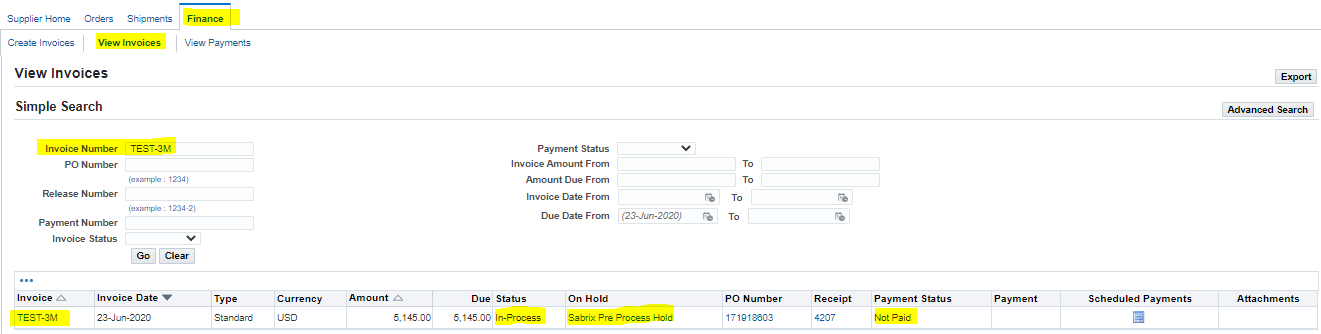 FAQ – Invoice/Payment